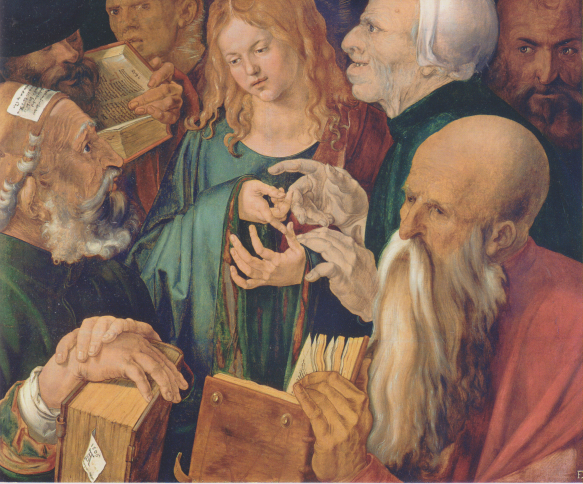 Albrecht Durer, Cristo tra i Dottori, 1506, olio su legno di pioppo,                                         Madrid, Museo Thyssen-Bornemisza
Durer, San Matteo e martirio di famiglia facoltosa.
Durer, Annunciazione
Durer, Natività
Durer, Fuga in Egitto
Durer, Gesù parte da Nazaret
Durer, Resurrezione di Lazzaro